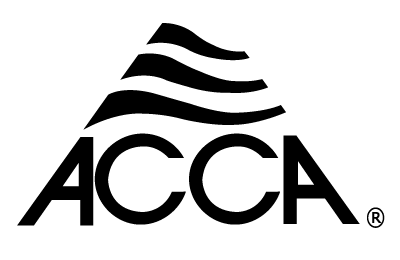 Duct Design BasicsLesson 4
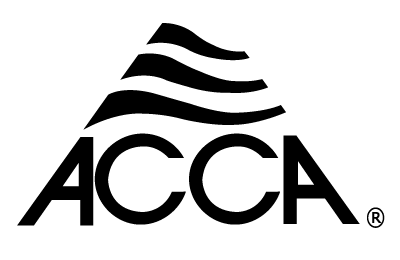 Knowledge & Skills for Manual D 4.1
Knowledge and Learned Skills Needed 
to Understand Manual D
Load Calculations Manual J
Equipment Performance Data Manual S
Understanding Duct Performance (Friction Chart)
Calculate Equivalent (Effective) Length
Calculate Pressure Drop for External Components
Calculate Available Pressure
Use Friction Rate to Size Duct
Understand Velocity-Noise Relationship
Knowledge and Learned Skills Needed 
to Understand Manual D
Load Calculations Manual J
Equipment Performance Data Manual S
Understanding Duct Performance (Friction Chart)
Calculate Equivalent Length
Calculate Pressure Drop for External Components
Calculate Available Pressure
Use Friction Rate to Size Duct
Understand Velocity-Noise Relationship
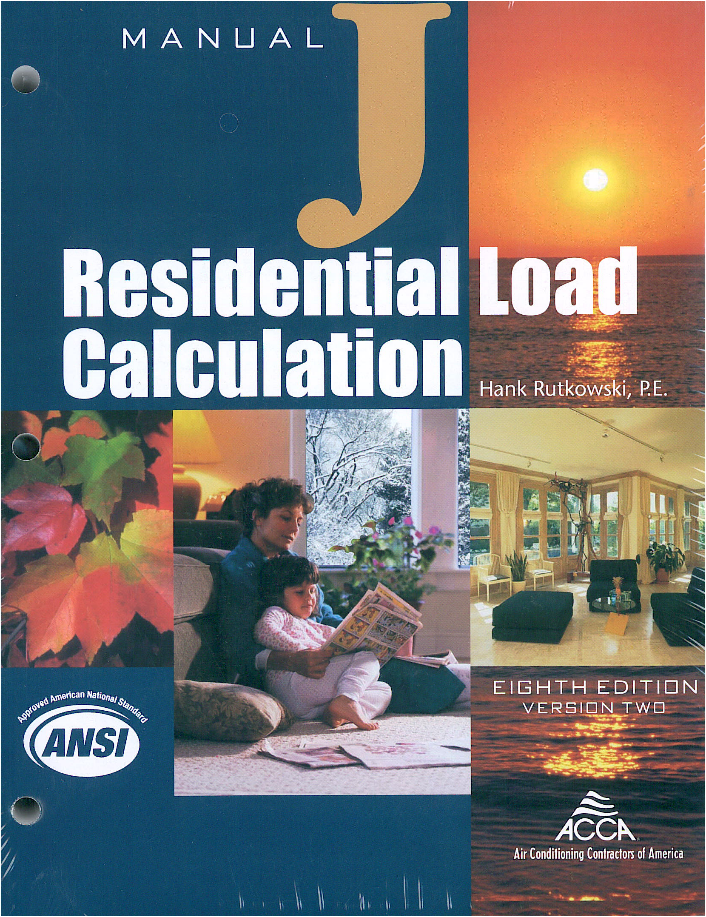 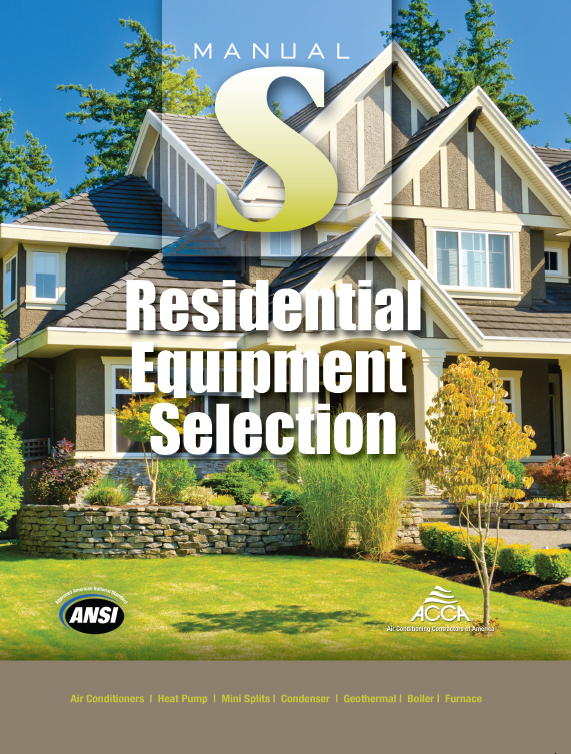 Knowledge and Learned Skills Needed 
to Understand Manual D 
Manual J
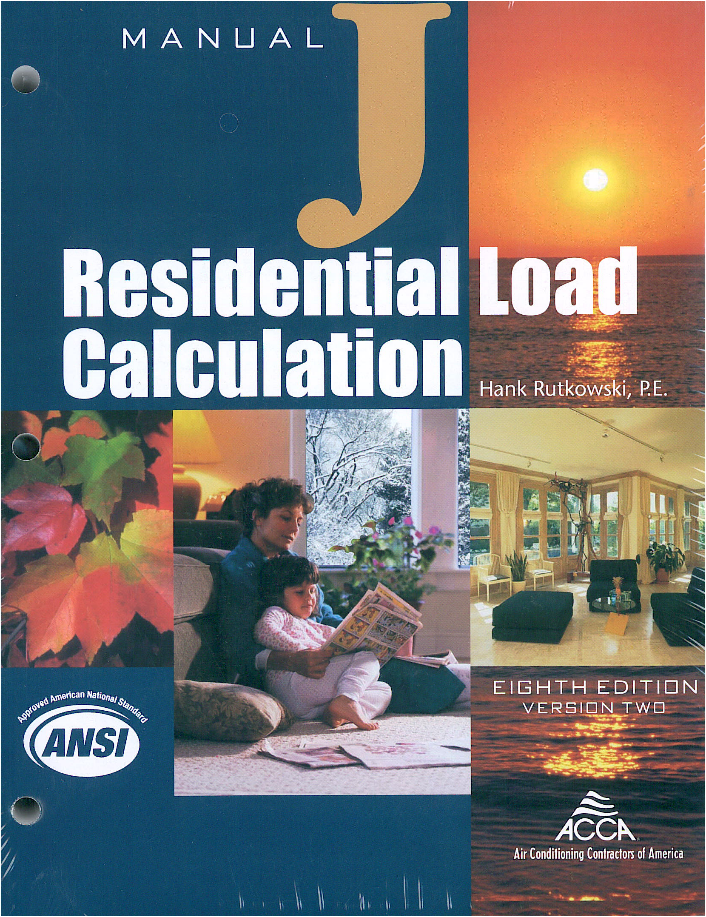 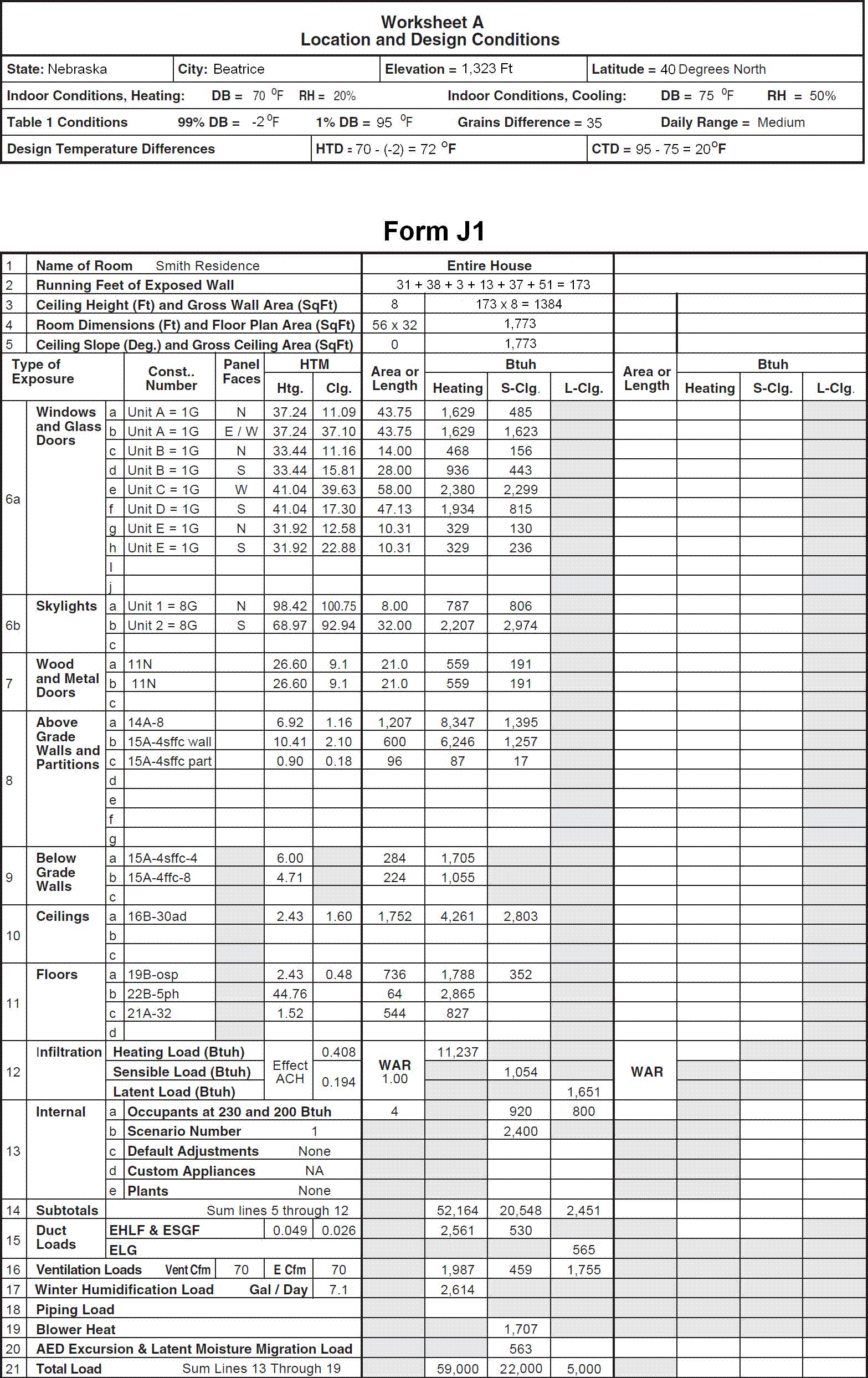 Knowledge and Learned Skills Needed 
to Understand Manual D 
Manual S
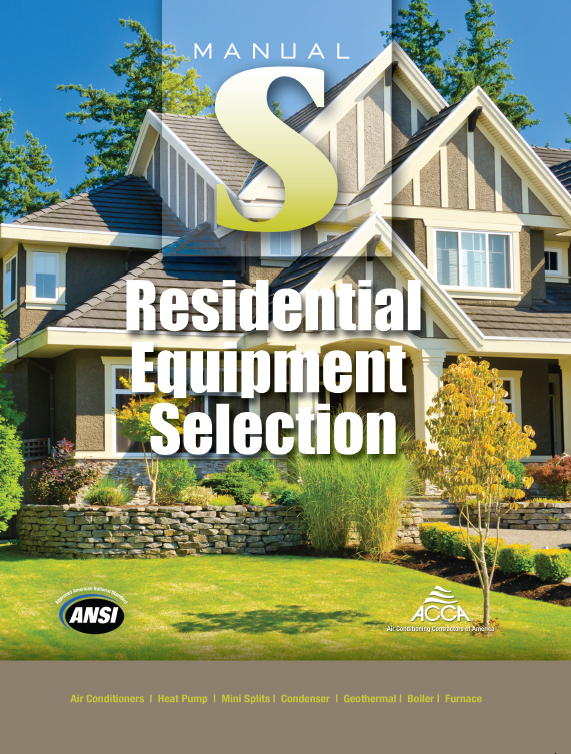 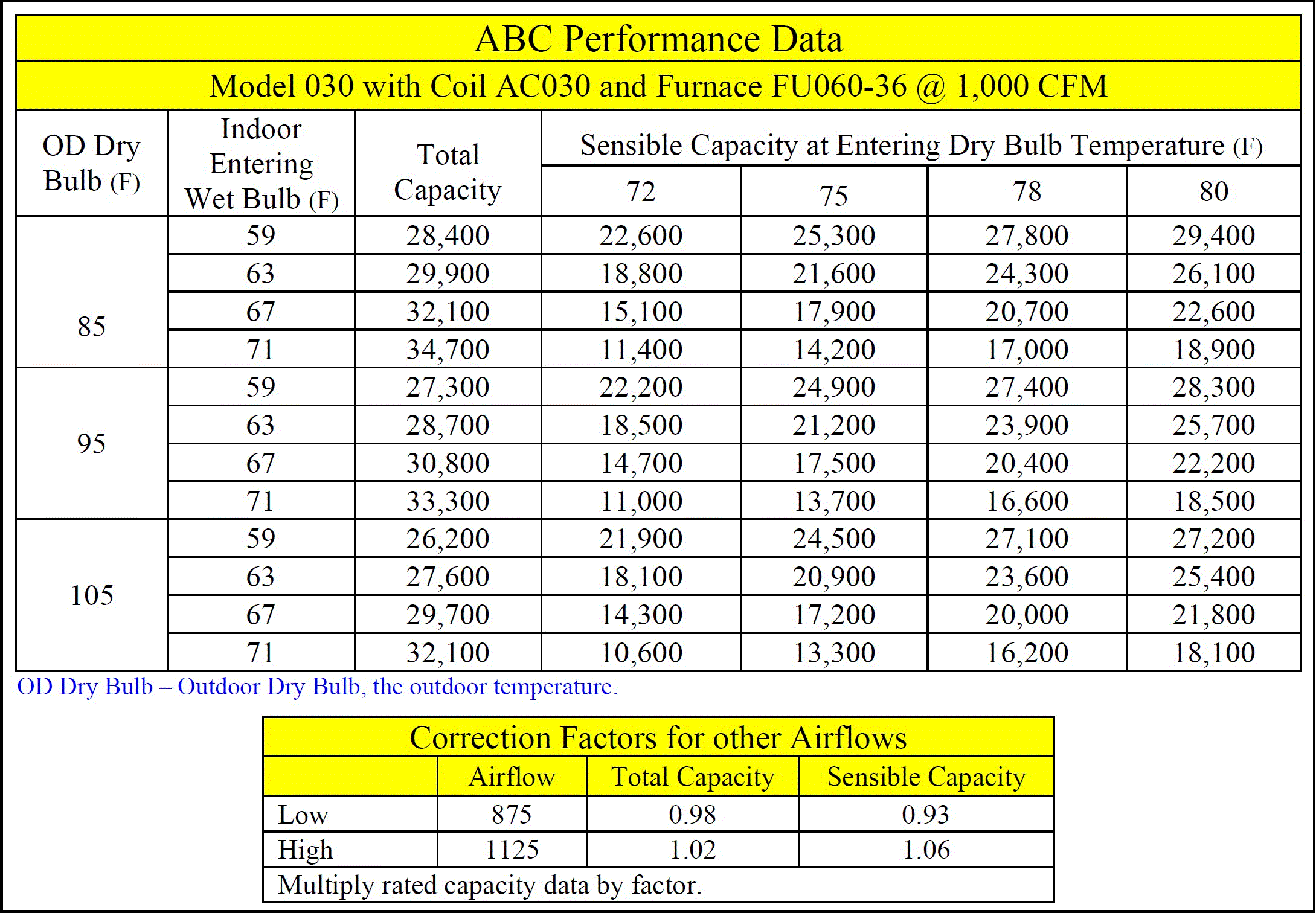 Knowledge and Learned Skills Needed 
to Understand Manual D 
Manual S
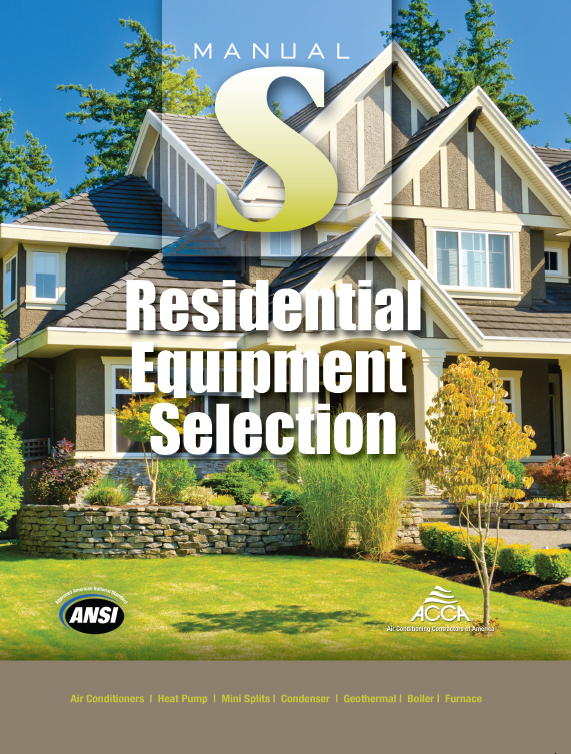 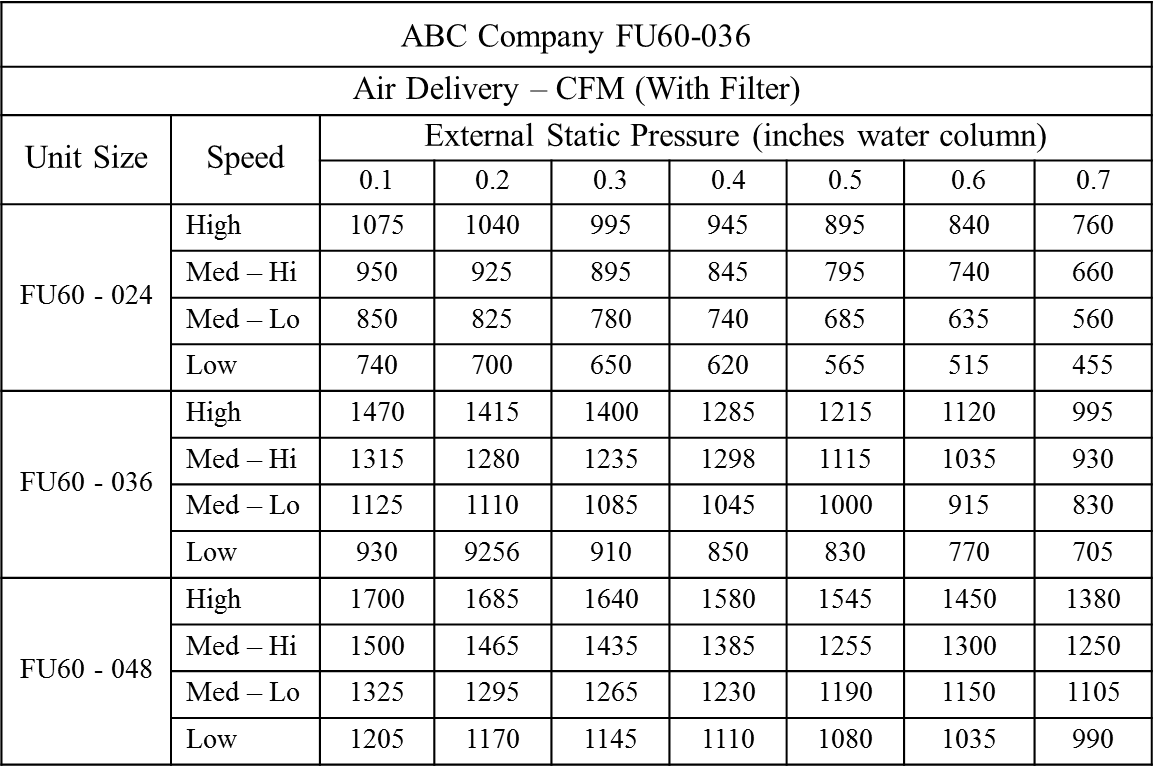 Knowledge and Learned Skills Needed 
to Understand Manual D
Understanding Duct Performance (Friction Chart)
Calculate Equivalent (Effective) Length
Calculate Pressure Drop for External Components
Calculate Available Pressure
Use Friction Rate to Size Duct
Understand Velocity-Noise Relationship
Knowledge and Learned Skills Needed 
to Understand Manual D
Understanding Duct Performance (Friction Chart)
Calculate Equivalent (Effective) Length
Calculate Pressure Drop for External Components
Calculate Available Pressure
Use Friction Rate to Size Duct
Understand Velocity-Noise Relationship
Friction Rate
Pressure drop is the pressure loss between any 
two points in a duct system in inches of water 
Column (IWC).
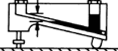 Pressure Drop
Friction rate  (FR) is the pressure drop at a 
specific distance:
200 ft
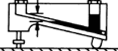 Pressure Drop and Friction Rate
FR = PD x 100 ÷ TEL
TEL = Total equivalent length & PD = Pressure drop
200 ft
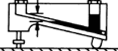 Pressure Drop and Friction Rate
FR = PD x 100 ÷ TEL
TEL = Total equivalent length & PD = Pressure drop
200 ft
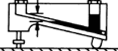 PD = .02 IWC
Pressure Drop and Friction Rate
FR = PD x 100 ÷ TEL
FR = 0.02 x 100 ÷ 200 = 0.01
200 ft
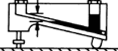 PD = .02 IWC
Pressure Drop and Friction Rate
What if the duct length was 20 ft?
FR = 0.02 x 100 ÷ 20 = 0.1
200 ft
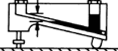 PD = .02 IWC
Equivalent (Effective) Length
Once the FR is known a duct slide rule or friction 
chart can be used to select the duct size.
200 ft
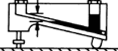 PD = .02 IWC